Vaccine Updates12.6.2020
1
FDA Requirements for determining Vaccine efficacy and for granting EUA
What did Phase III Recruitment by Pfizer and Moderna entail?
Over 40,000+ volunteers were recruited, half received placebo half received vaccine
Waited for at least 90 people to come down with symptoms
FDA required at least 50% Efficacy in order to consider the vaccine for EUA
What is EFFICACY?
The relative difference between those who get sick in the unvaccinated vs vaccinated group
If there is no difference between vaccine & placebo efficacy is ZERO
If ONLY Unvaccinated people got sick the efficacy is 100%
What is Effectiveness? 
How well does the vaccine work in the real world. Some key factors to consider:
How will it perform in patients with chronic conditions – Volunteers in clinical trials are healthy  
Does the vaccine prevent asymptomatic people from spreading the infection - ONLY people who developed symptoms were tested 
VACCINATION RATE will ultimately determine vaccine effectiveness – how many people will get the vaccine

             BROAD VACCINATION even with a vaccine with Low efficacy = Greatest IMPACT
2
How do Genetic Vaccines Work?
RNA Genetic Sequence – set of instructions to build Covid-19 Spike Protein:

Messenger RNA  is introduced into the Host Cell
Entry utilizes Process of ELECTROPORATION: Validated technology that briefly opens up pores in the cell membrane and  the genetic sequence is “zapped” into the cell 
Host cell mechanism then produces the spike protein (harmless without the virus attached) 
These proteins then provoke an immune response
NO evidence that this genetic material alters host genetic code – does NOT get into Host Nucleus

RNA vaccines track record:
Technology has been around for decades
Some success in licensed vaccines for pigs, dogs, poultry
Attempted in humans against HIV, flu, malaria vaccines- none yet successful
3
How the mRNA vaccine works:
4
mRNA Vaccine Candidates Comparison: Moderna & Pfizer Vaccines
5
Pfizer Vaccine: Cumulative Incidence Curves for the First Covid-19 Vaccine DoseOrange line – Placebo; Blue line – vaccinated patient populationNote: Protection appears to start as early as day 10 after vaccine injection
6
mRNA COVID-19 Vaccines Pending FDA EUA (as of 11.24.2020)
**Side Effects for Both vaccines – More than as from Seasonal Flu Vaccine
Muscle aches, bad headaches and fatigue common; some fever
MORE with the 2nd dose; Usually lasts no more than one Day
7
Pfizer Vaccine Data: Presented to the FDA for EUA
8
Phase II: Your Practice and Vaccine Supplies/Administration
Step One - Register for the Immunization Information System
NY State but not NYC: NYSIIS = New York State Immunization Information System
NYC: CIR = Citywide Immunization Registry (CIR)

Step Two - Enroll in the COVID-19 Vaccination Program (CDC form)
For NY State but not NYC: Current Deadline to apply: Dec 18, 2020

Step Three - Ordering, Receiving and Administering Vaccine
When COVID-19 vaccine is available, providers will order COVID-19 vaccine through NYSIIS or CIR 
Orders will be reviewed and approved by NYS DOH and shipped directly from the vaccine manufacturer or CDC distributor.
Providers will monitor vaccine inventory; enter doses administered and/or perform data exchange (uploading and downloading data) between the provider's electronic health system and NYSIIS/CIR

https://coronavirus.health.ny.gov/covid-19-vaccine-information-providers
https://www.youtube.com/watch?v=X8xY0QvUvEE&feature=youtu.be
9
[Speaker Notes: As we had mentioned during the last town hall – from the NYS Covid 19 administration draft – it seems the state is actually outreaching to the local PCPs/providers throughout the state
Also key is the TRAINING
 
I have been in communication with the Baskins – they have registered with the state already to be a VAS: Vaccine Administration Site
This is to distinguish from a POD – Point of Distribution which is aimed at mass administration
Want to understand from them what it exactly looks like in the trenches with this
 
Best
Dana 
 
(the quote below from the draft, which for some reason I cannot copy and send the link for
But it is under governor.ny.gov – vaccine distribution draft)
 
Providers of all types will need to enroll with the NYSDOH Vaccine Program to be a COVID-19 vaccinator by completing and submitting a COVID-19 Vaccination NEW YORK STATE’S COVID-19 VACCINATION PROGRAM 43 Provider Agreement and Provider Profile available through the Health Commerce System (HCS). The enrollment process can accommodate a range of providers including individual clinicians and large, multi-facility health systems. Eligible providers will then be activated in the New York State Immunization Information System (NYSIIS) with COVID-19 vaccine ordering capability. A comprehensive provider outreach, enrollment and training effort is already underway and will be supported by associations representing the various provider groups.]
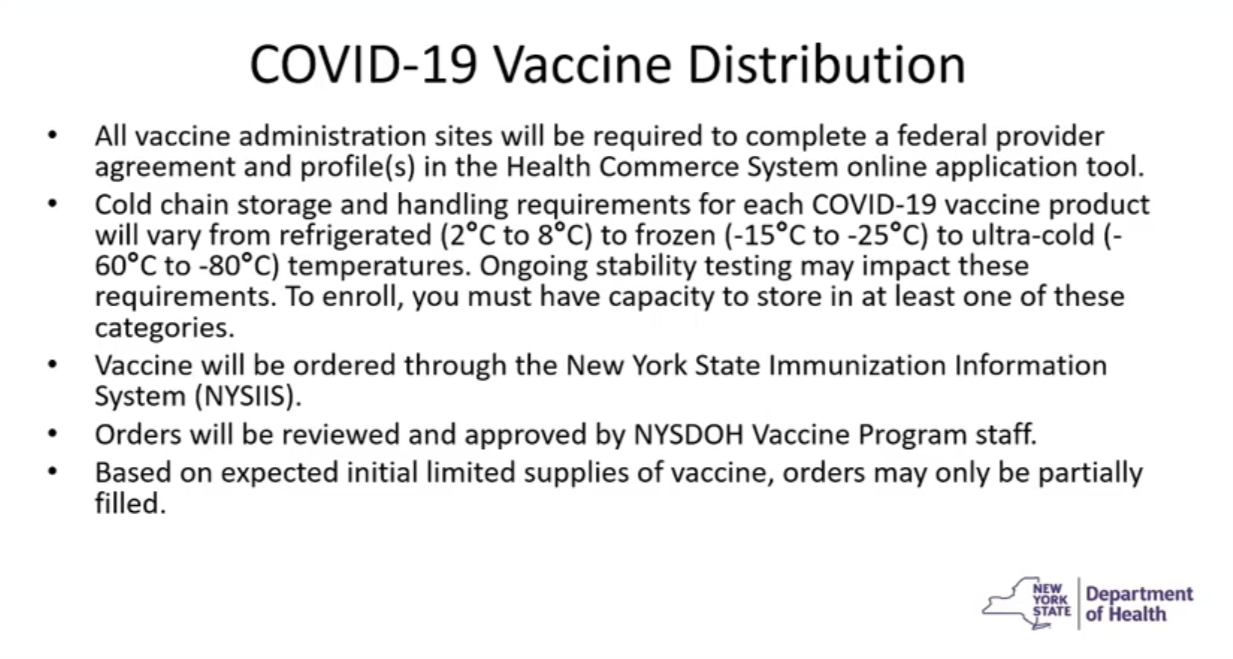 10
TWO Promising COVID-19 Vaccines Using Viral Vector Technology (11.24.2020)
**Adverse Effects Tolerable/Neutralizing Antibody detected; Plus T cell response detected
11
How Do Viral Vector Vaccines work?
Harmless Virus Acts as Transporter of Covid 19 Protein genetic sequence

Harmless Virus enters the Host Cell, carrying Covid-19 Protein genetic sequence instructions into the host cell
Host cell then produces the Spike protein which then provokes an immune response
Process is the same - Different Vaccines are using Different Virus Transporters
Adenovirus 26 -  less common virus; lower dose needed with favorable side effect profile
Chimp Adenovirus – has neutralizing antibody data
Adenovirus 5 – common virus; will immune response last? Higher dose needed with more side-effects (CanSino Chinese military version uses this vector)

Viral Vector Track Record: 

Merck used Vesicular Stomatitis Virus in successful oral version for Ebola, currently in use
Merck is in Phase I trials for ORAL Covid-19 vaccine using this same virus & technology
12
ONE Promising COVID-19 Protein Based Vaccines (11.24.2020)
**Adverse Effects Tolerable/Neutralizing Antibody detected
13